Implementazione Progetto ACAP (Ambulatorio di Continuità Assistenziale Pediatrica) nella Zona Distretto Pratese
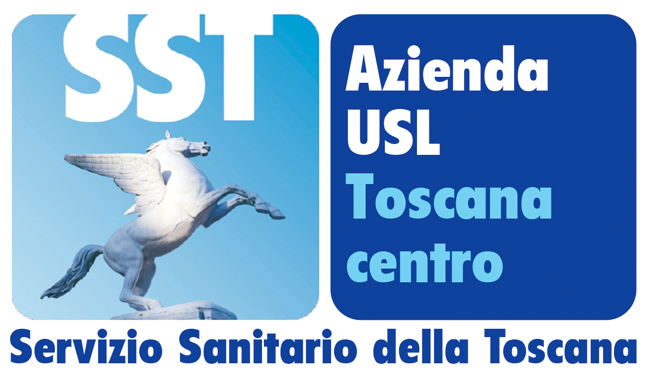 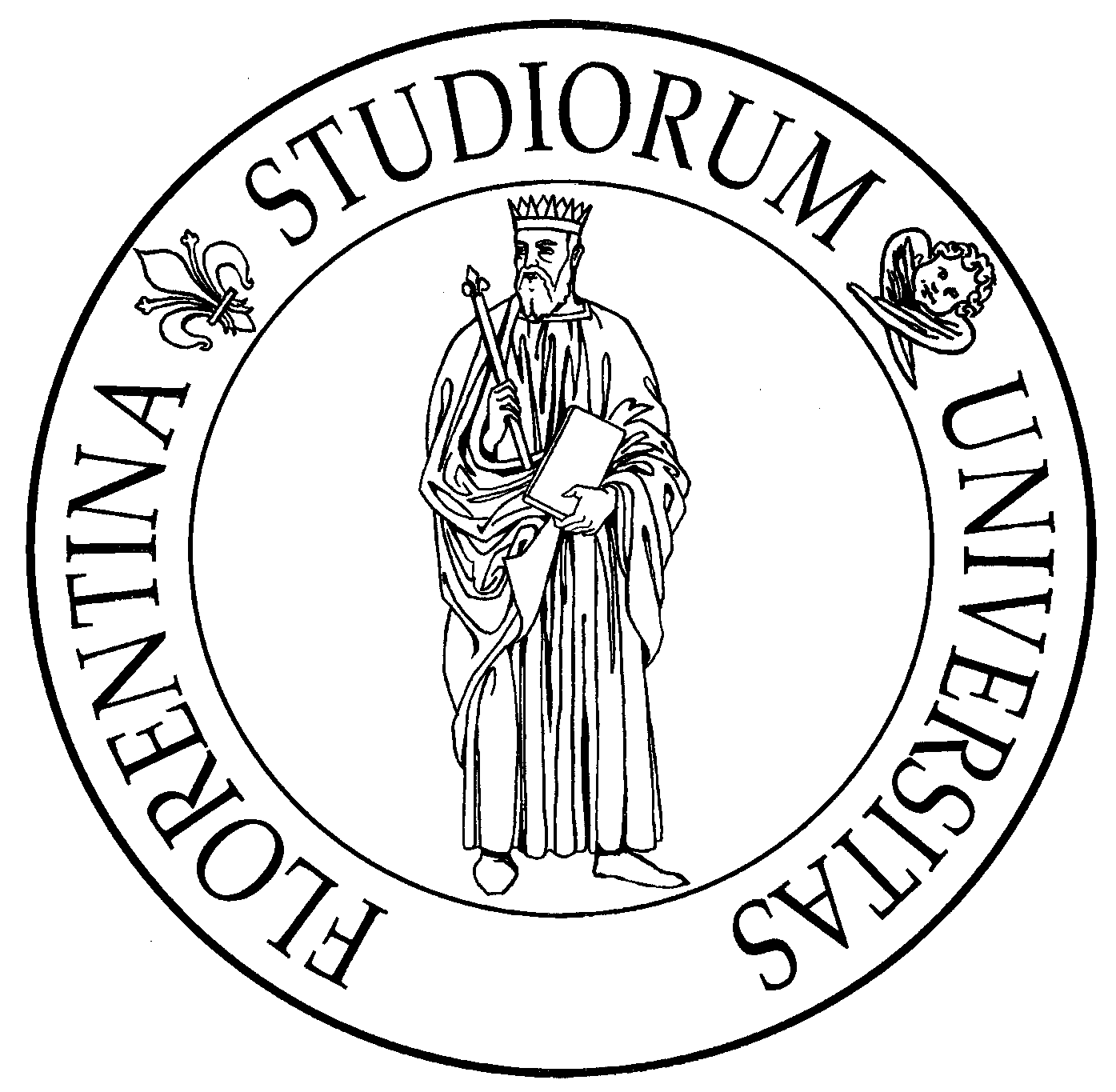 Zanobini P 1, Sinisgalli E2,  Fabrizio Chiesi3 , Pecchioli A4,  Tattini L5
2 Medico SOC DSPO S.Stefano Prato, AUSL Toscana Centro; 1-3 Medico specializzando, Scuola di Specializzazione in Igiene e Medicina Preventiva Università di Firenze
4 Direttore SOS Cure Primarie, AUSL Toscana Centro; 5 Direttore SOSD Coordinamento Sanitario servizi Zona Prato AUSL Toscana Centro
Introduzione
La Legge Regionale n.1227/2012 identifica la soglia di 2500 accessi pediatrici/anno per l’attivazione di specifiche iniziative di continuità assistenziale pediatrica. Il Pronto Soccorso (PS) dell’Ospedale di Prato, ha registrato i seguenti 17.512 accessi nella fascia di età 0-15 anni nel 2016, e 18139 accessi nel 2017. Inoltre gli accessi pediatrici del fine settimana sono stati superiori a quelli degli altri giorni: per il 2016 una media di 2222 accessi/anno infrasettimanali contro i 3200/anno del fine settimana, per il 2017 2486 accessi/anno infrasettimanali e 3345 accessi/anno nel fine settimana. Sulla base di questi volumi, si è deciso di avviare un ambulatorio per la gestione dei casi pediatrici non urgenti, che rappresentano circa il 36% degli accessi pediatrici in PS, con la finalità di migliorare l’appropriatezza di utilizzo del PS, l’integrazione e la collaborazione tra Pediatria ospedaliera e Pediatria convenzionata, e rispondere alla crescente domanda di assistenza pediatrica da parte delle famiglie nei giorni prefestivi e festivi.
Materiali e metodi
L’ACAP è attivo con turni di 3 ore: un turno pomeridiano i prefestivi, due turni mattina e pomeriggio nei festivi; sono previsti è 6 accessi l’ora. E’presente un pediatra convenzionato, che lavora sul gestionale  di PS attualmente in uso, e un infermiere ospedaliero. L’attività è svolta al poliambulatorio, in ambulatori pediatrici adeguatamente attrezzati, e in prossimità del PS, seguendo un percorso opportunamente segnalato dal PS.
L’accesso al servizio avviene attraverso il triage del PS, che invia all’ambulatorio i pazienti con codice di ingresso bianco e azzurro, con la possibilità di invio di codici verdi rivalutati in azzurri dal PS Pediatrico. Sono escluse dall’invio all’ACAP le seguenti tipologie di pazienti: lattanti febbrili; codifica in ingresso rosso-giallo; percorso Codice Rosa; Pediatric Assessment Triangle compromesso; pazienti barellati con complessità assistenziale medio-alta; traumi; dolore addominale chirurgico; non identificati. Il triage valuta la disponibilità dell’ambulatorio e qualora i posti fossero tutti occupati, invia gli ulteriori pazienti al PS pediatrico secondo la consueta modalità. Non è prevista l’effettuazione di esami diagnostici o la somministrazione di farmaci; in caso di problematiche cliniche che necessitino di un approfondimento diagnostico, il pediatra dell’ACAP può rivolgersi direttamente al collega del PS pediatrico per il trasferimento del piccolo paziente
Fig. 1 Cartellonistica
Risultati
L’attività è partita il 13 Ottobre 2018, con un adesione di 20 su 34 pediatri convenzionati della zona pratese. 
E’ prevista una fase sperimentale di 6 mesi, con una prima valutazione a 3 mesi per identificare eventuali criticità e valutare i seguenti indicatori:
- numero di visite complessivamente effettuate dall’ ACAP e relativa percentuale di saturazione delle agende ACAP (almeno 90% dei posti disponibili)
- numero di prestazioni effettuate dall’ACAP con conclusione del percorso e invio a domicilio sul totale delle prestazioni erogate (almeno 80% delle prestazione senza re-invio al PS pediatrico).
 
Nelle prime 3 settimane di attività sono stati registrati sul gestionale di PS 128 accessi così distribuiti: 96.1% dimessi a domicilio (123), 1.6 % inviati ad ambulatorio (2), 2.4% dimessi con un piano assistenza domiciliare (3). I codici triage inviati sono stati: 82.8% azzurri-urgenza minore, 8.6% verdi-urgenza differibile (rivalutati dal PS pediatrico), 7.8% bianchi-non urgenza.
44° Congresso Nazionale ANMDO 19-21 novembre 2018 Padova